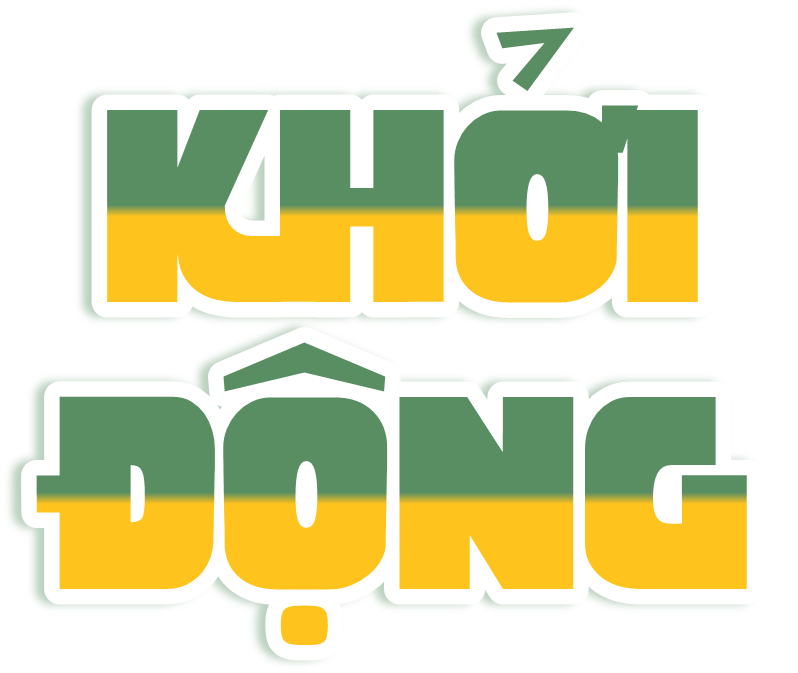 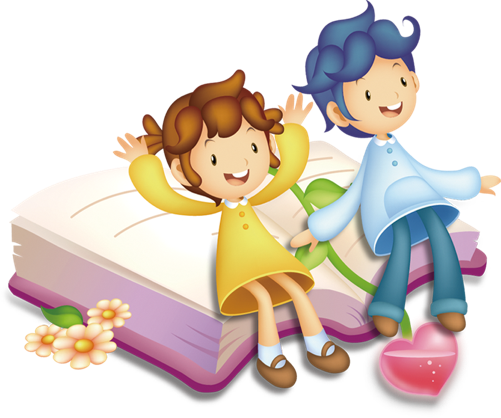 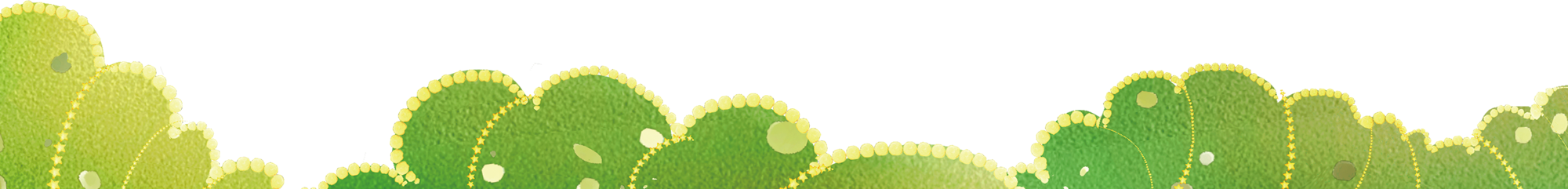 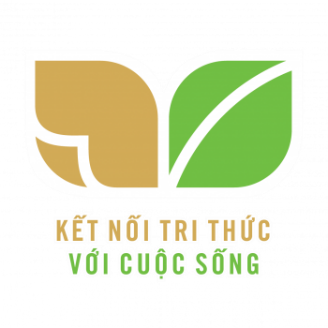 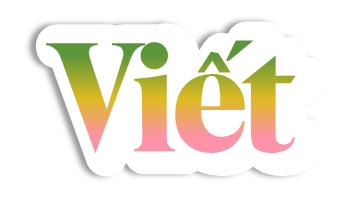 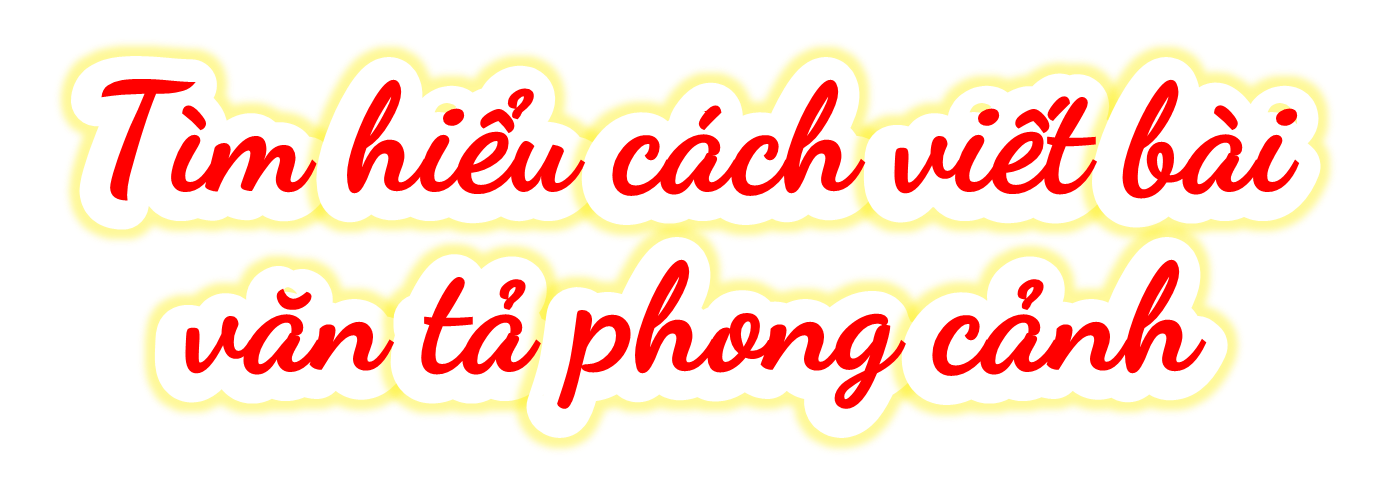 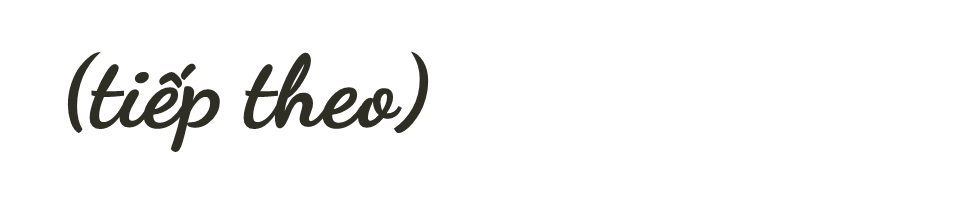 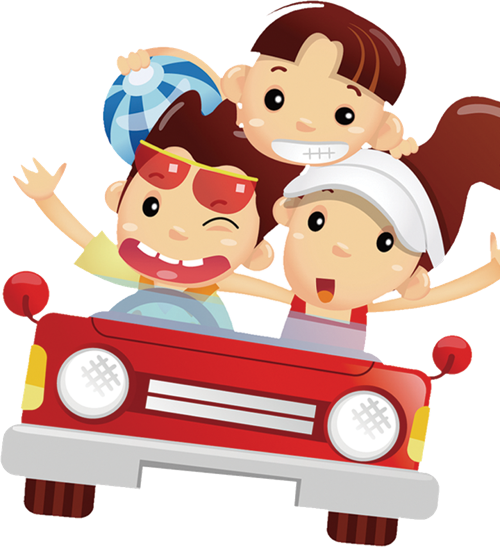 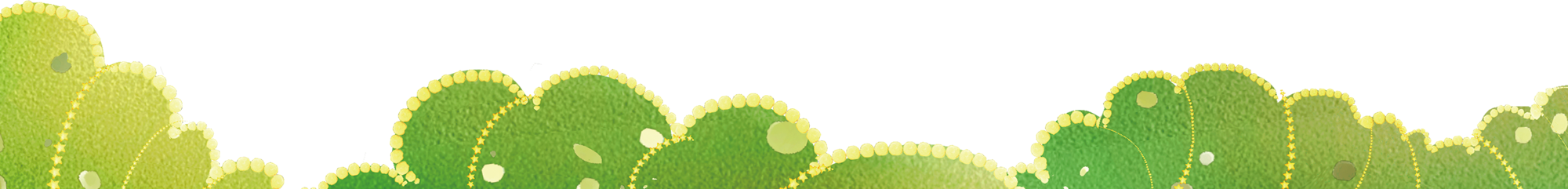 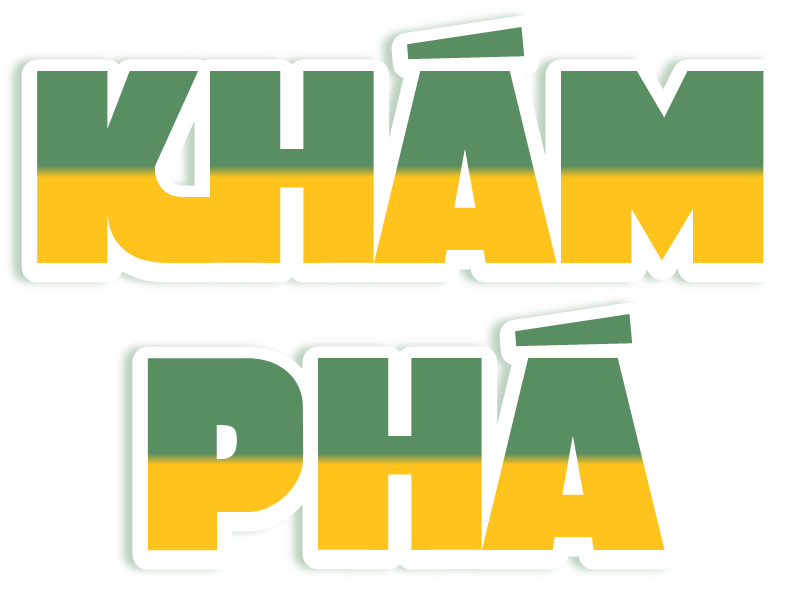 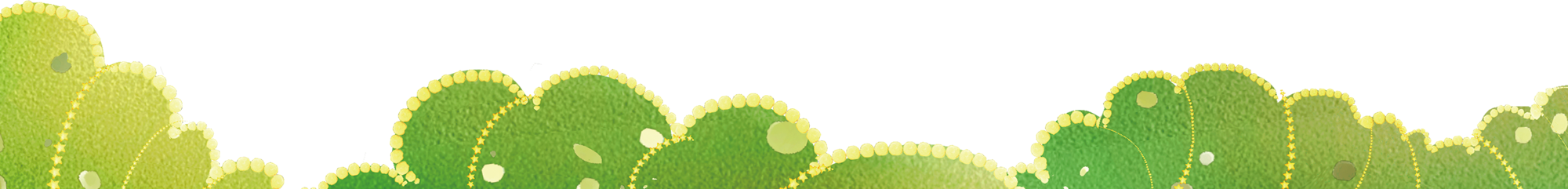 1. Đọc bài văn dưới đây và trả lời câu hỏi.
Bốn mùa trong ánh nước
   Hồ Hoàn Kiếm là nơi quen thuộc với rất nhiều người. Cảnh đẹp lộng lẫy từ ngọn cỏ, hàng cây cho tới nước hồ trong xanh gợn sóng.
   Mùa hè, sau những cơn mưa rào, nước hồ đầy lên, màu nước như bớt xanh hơn. Trong dông gió, hồ nổi sóng. Nhưng dông gió đến đâu thì mặt hồ vẫn chỉ lăn tăn sóng gợn, trầm mặc giữa thinh không, soi bóng những áng mây nổi rồi lại tan.
   Về mùa đông, nước hồ cạn đi, sâu xuống, chân cầu Thê Húc bỗng cao hơn, lênh khênh. Trong cái lạnh bao trùm phố phường Hà Nội, nước hồ lặng trong sương, một màn sương trong nhẹ và mỏng như khăn voan. Hồ hiện ra vẻ cổ kính với những cành khô lá vàng in bóng xuống mặt nước lặng thinh.
    Có lẽ tưng bừng nhất là vào dịp tết Nguyên đán, hồ được trang điểm lộng lẫy bởi đèn đủ màu, cờ bay phất phới và hoa rực rỡ. Trong mưa bay, người người đi trảy hội. Ngàn vạn tiếng rao, tiếng mời chào của người bán hàng rong cất lên như chim hót mùa xuân.
   Nhưng hồ Hoàn Kiếm đẹp hơn cả là về mùa thu. Mùa thu Hà Nội dường như không có gió lớn, dù để nước hồ lắng sâu. Ánh nắng mùa thu lại tươi nên mặt hồ ngời lên như ánh mắt thanh xuân. Những cây liễu bên hồ xanh mướt, lá bay dịu dàng như mái tóc thiếu nữ. Những cây đa cổ thụ xanh tốt và tráng kiện như những lão tướng, hàng rễ rủ như những bộ râu oai hùng. Trong đền Ngọc Sơn có nhiều tiếng chim ríu rít, tiếng hót của chim non, của ước mơ bay bổng.
   Từng ánh nước của hồ Hoàn Kiếm có biết bao người đã ngắm, từng bóng cây nơi này có biết bao người đã ngồi hóng mát, nghỉ ngơi và thầm nghĩ về cuộc sống của mình ở một góc nhỏ nào trên trái đất này.
(Theo Lê Phương Liên)
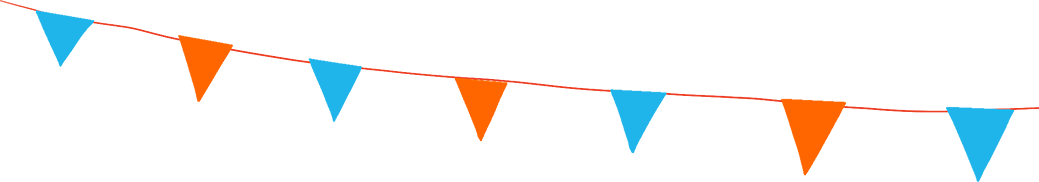 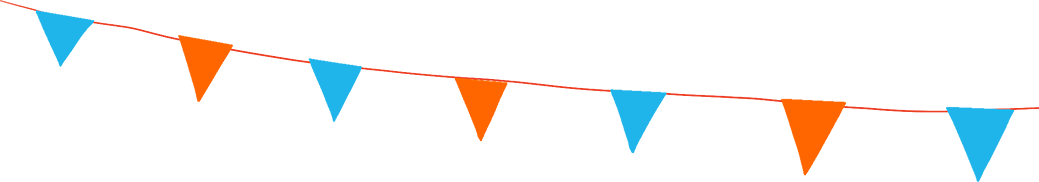 GIẢI NGHĨA TỪ KHÓ
Trầm mặc (tính từ)
Có dáng vẻ đang tập trung suy tư, ngẫm nghĩ điều gì.
Thinh (danh từ)
không trung, nơi hoàn toàn vắng lặng.
Đọc bài văn dưới đây và trả lời câu hỏi.
a. Bài văn trên tả phong cảnh ở đâu?
b. Tìm phần mở bài, thần bài, kết bài của bài văn và nêu ý chính của từng phần.
c. Trong phần thân bài, cảnh hồ Hoàn Kiếm được tả vào những thời gian nào? Những từ ngữ nào giúp em nhận ra trình tự đó?
d. Theo trình tự miêu tả trong bài, người đọc cảm nhận được đặc điểm gì của cảnh hồ Hoàn Kiếm?
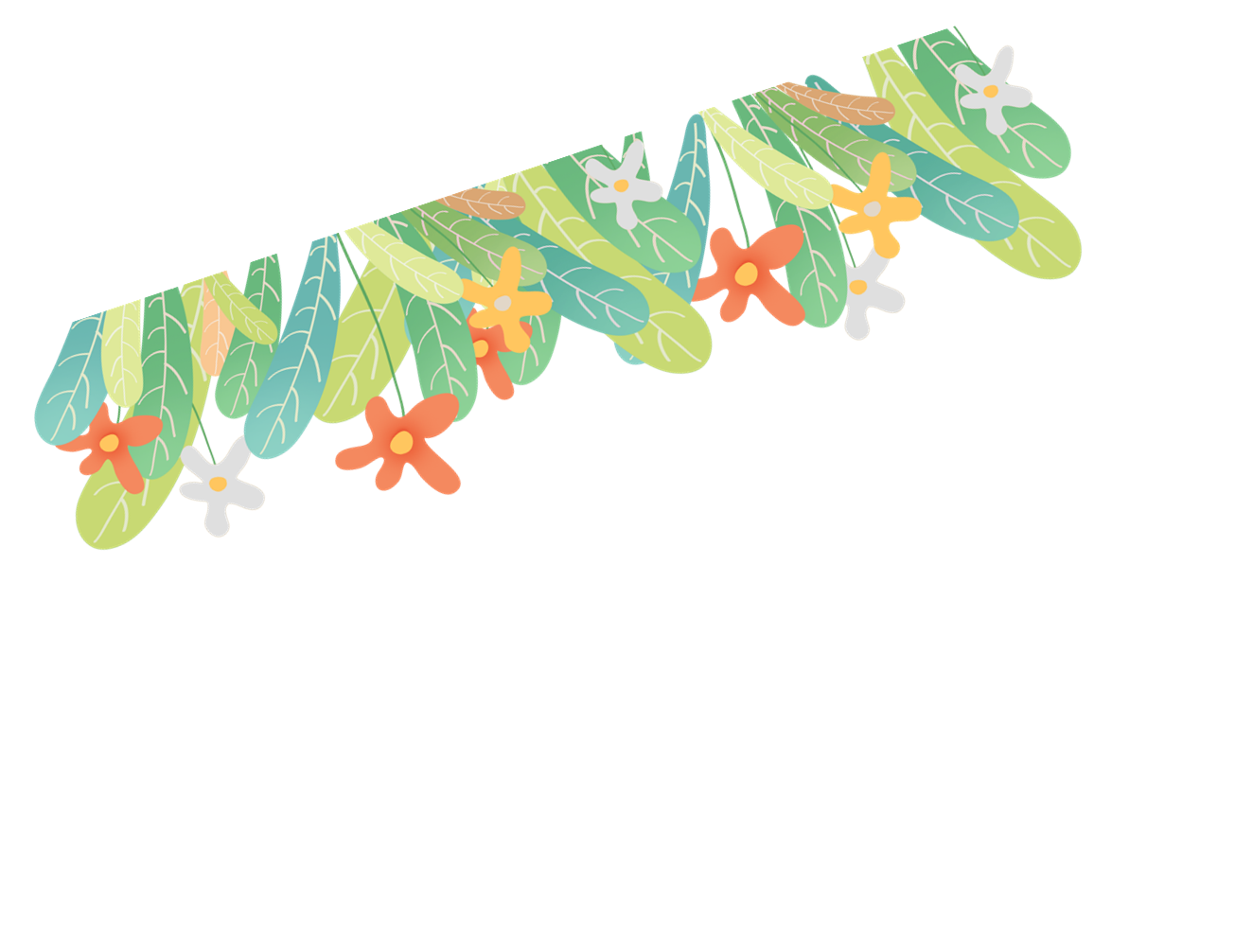 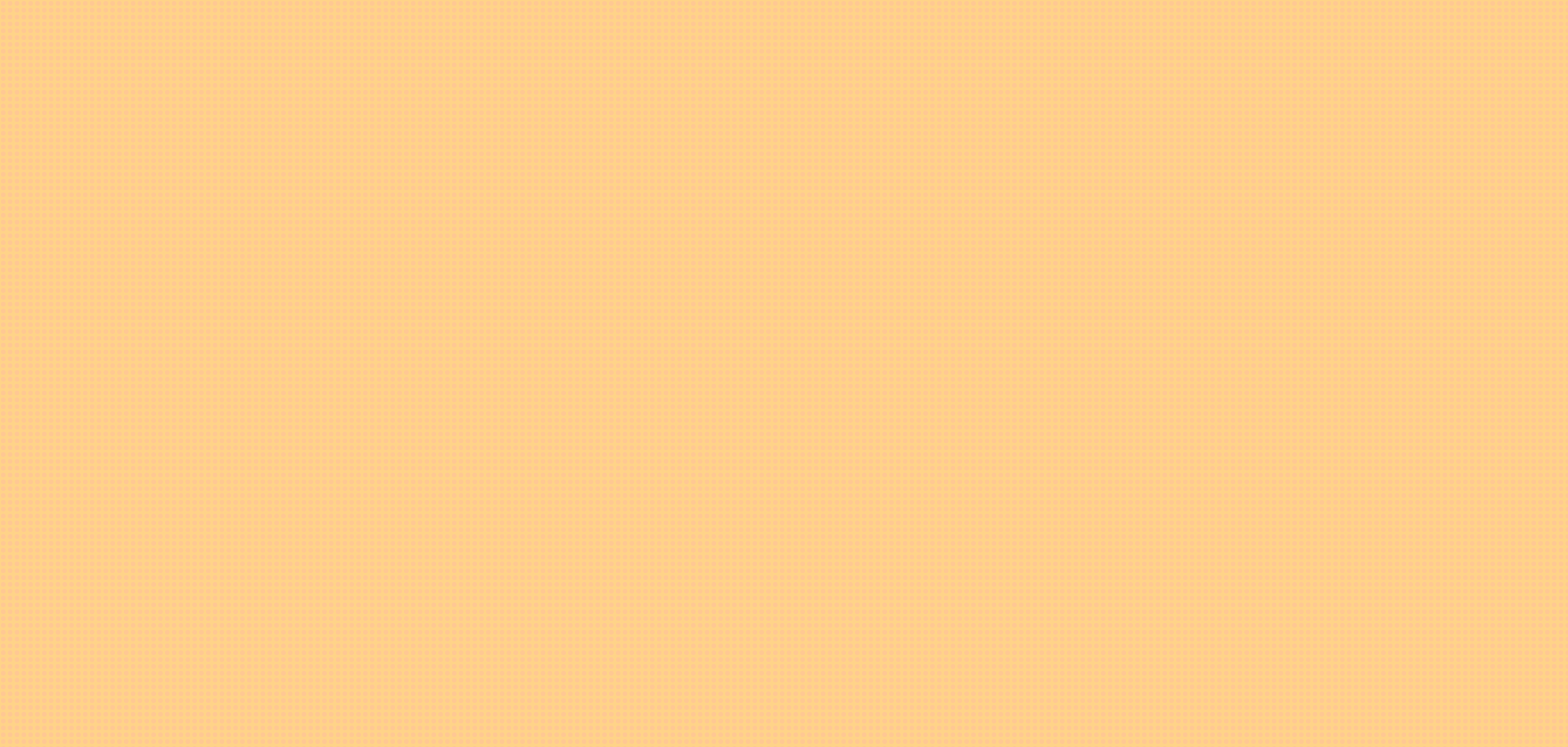 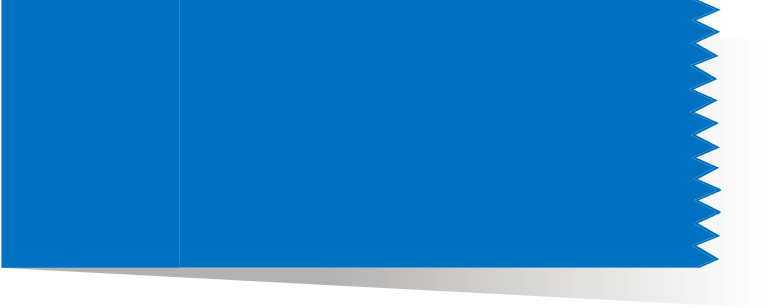 a. Bài văn trên tả phong cảnh ở đâu?
Bài văn miêu tả phong cảnh hồ Hoàn Kiếm
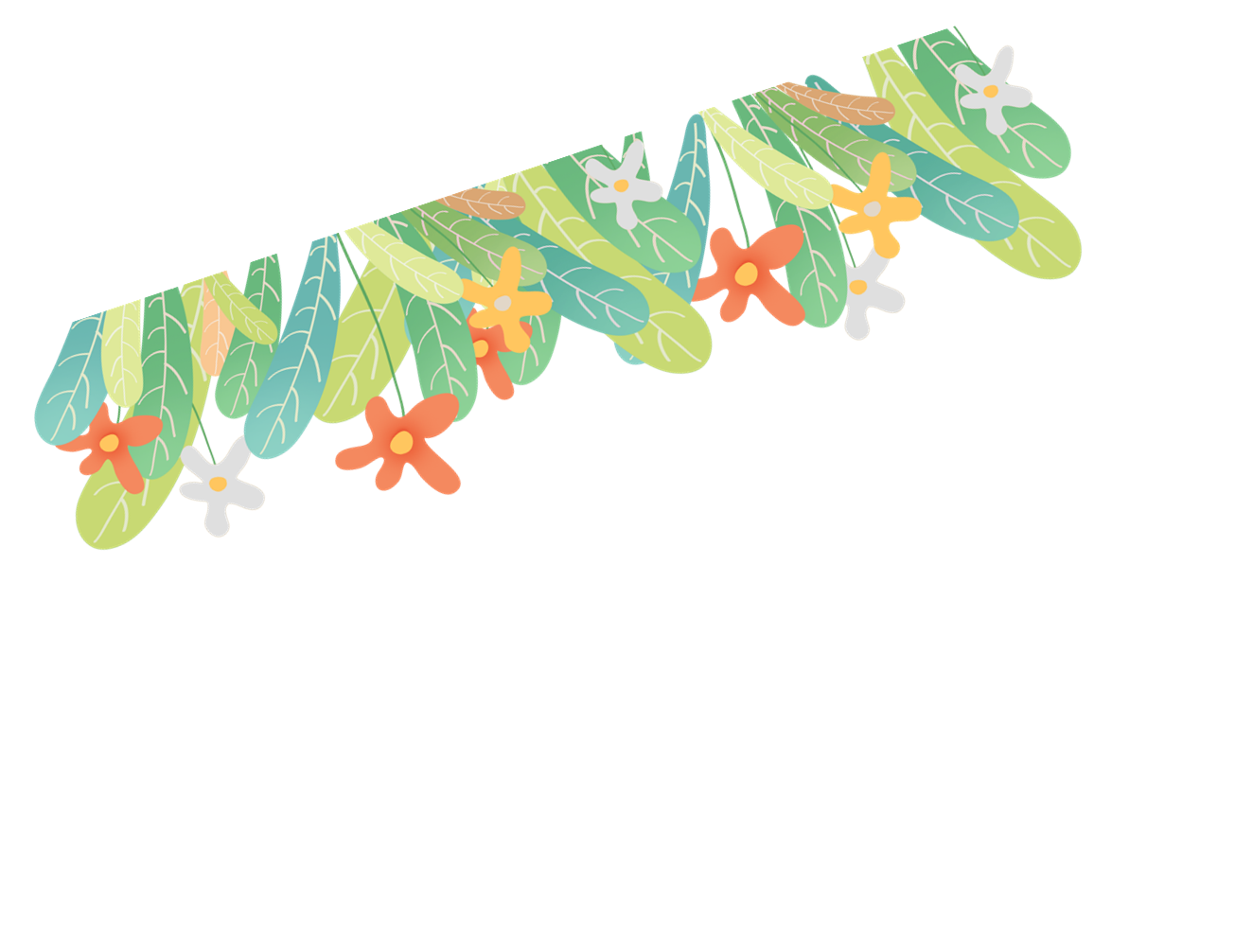 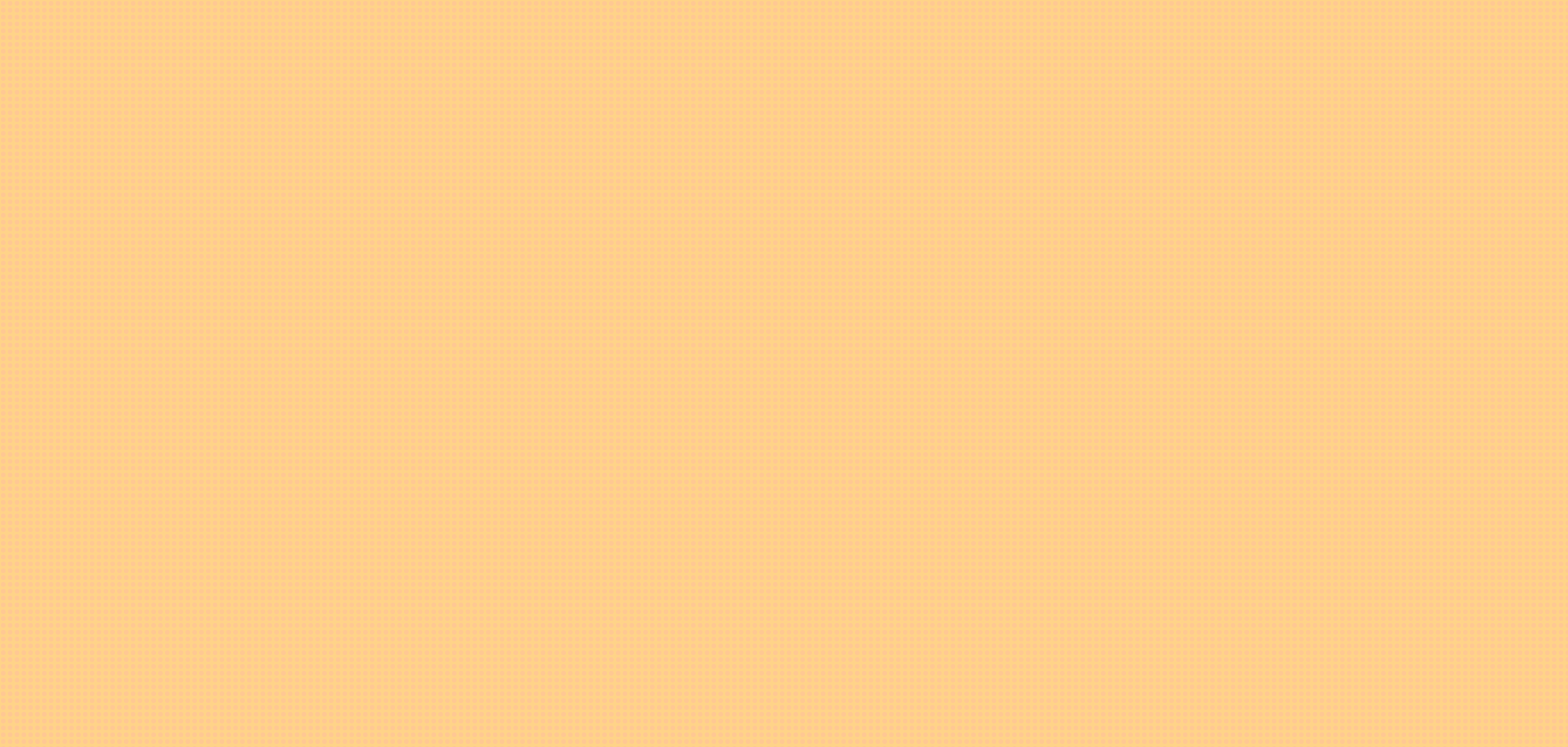 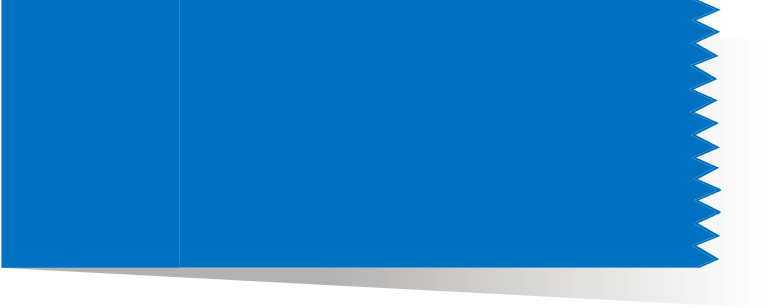 b. Tìm phần mở bài, thần bài, kết bài của bài văn và nêu ý chính của từng phần.
Hồ Hoàn Kiếm là nơi quen thuộc với rất nhiều người. Cảnh đẹp lộng lẫy từ ngọn cỏ, hàng cây cho tới nước hồ trong xanh gợn sóng.
   Mùa hè, sau những cơn mưa rào, nước hồ đầy lên, màu nước như bớt xanh hơn. Trong dông gió, hồ nổi sóng. Nhưng dông gió đến đâu thì mặt hồ vẫn chỉ lăn tăn sóng gợn, trầm mặc giữa thinh không, soi bóng những áng mây nổi rồi lại tan.
   Về mùa đông, nước hồ cạn đi, sâu xuống, chân cầu Thê Húc bỗng cao hơn, lênh khênh. Trong cái lạnh bao trùm phố phường Hà Nội, nước hồ lặng trong sương, một màn sương trong nhẹ và mỏng như khăn voan. Hồ hiện ra vẻ cổ kính với những cành khô lá vàng in bóng xuống mặt nước lặng thinh.
   Có lẽ tưng bừng nhất là vào dịp tết Nguyên đán, hồ được trang điểm lộng lẫy bởi đèn đủ màu, cờ bay phất phới và hoa rực rỡ. Trong mưa bay, người người đi trảy hội. Ngàn vạn tiếng rao, tiếng mời chào của người bán hàng rong cất lên như chim hót mùa xuân.
   Nhưng hồ Hoàn Kiếm đẹp hơn cả là về mùa thu. Mùa thu Hà Nội dường như không có gió lớn, dù để nước hồ lắng sâu. Ánh nắng mùa thu lại tươi nên mặt hồ ngời lên như ánh mắt thanh xuân. Những cây liễu bên hồ xanh mướt, lá bay dịu dàng như mái tóc thiếu nữ. Những cây đa cổ thụ xanh tốt và tráng kiện như những lão tướng, hàng rễ rủ như những bộ râu oai hùng. Trong đền Ngọc Sơn có nhiều tiếng chim ríu rít, tiếng hót của chim non, của ước mơ bay bổng.
   Từng ánh nước của hồ Hoàn Kiếm có biết bao người đã ngắm, từng bóng cây nơi này có biết bao người đã ngồi hóng mát, nghỉ ngơi và thầm nghĩ về cuộc sống của mình ở một góc nhỏ nào trên trái đất này.
Mở bài: Giới thiệu tên cảnh vật (hồ Hoàn Kiếm) và nhận xét bao quát về cảnh vật (cảnh đẹp, quen thuộc với nhiều người).
Thân bài: Miêu tả đặc điểm của phong cảnh trong những thời gian khác nhau.
Kết bài: Khẳng định phong cảnh hồ Hoàn Kiếm đã in sâu trong tâm trí của nhiều người.
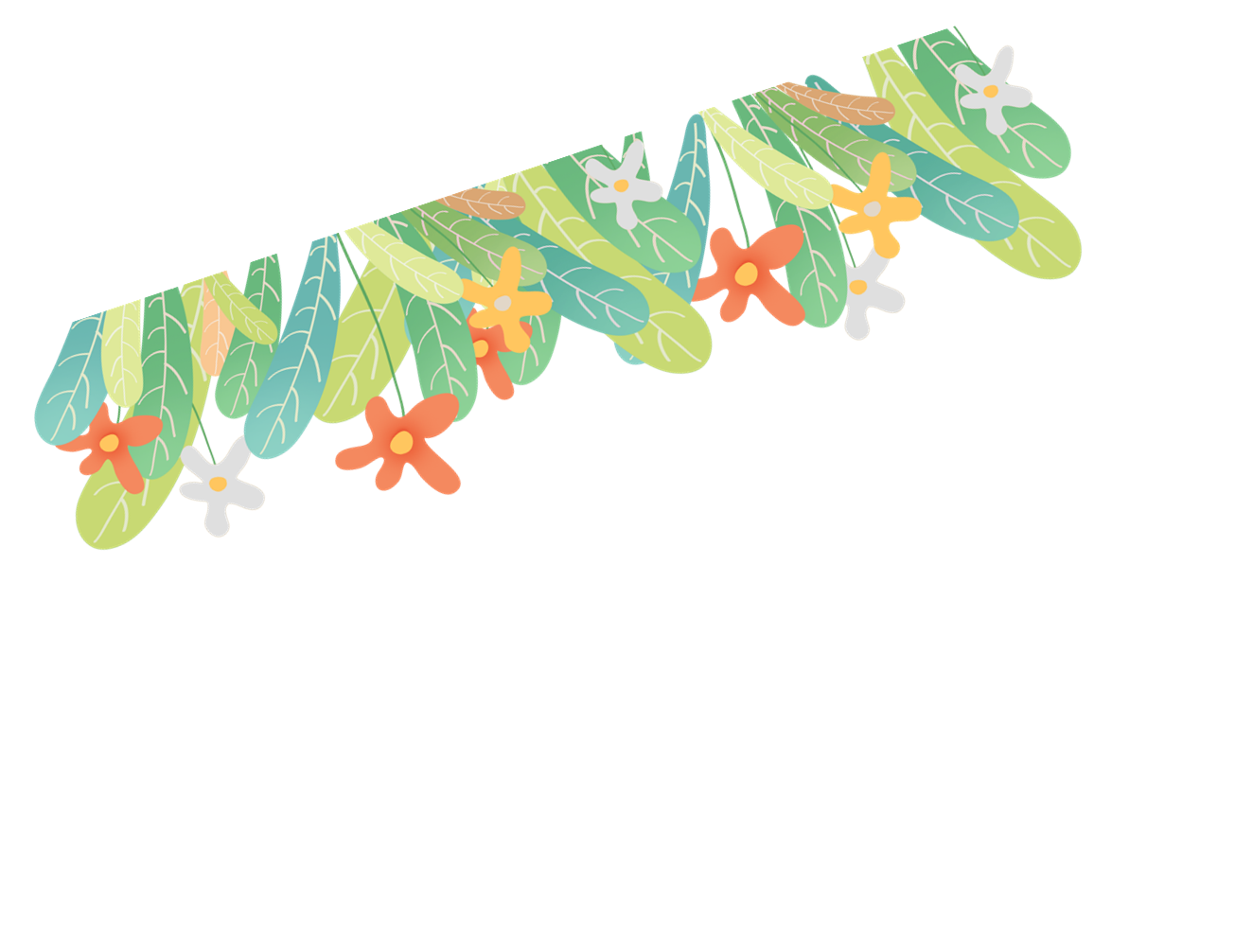 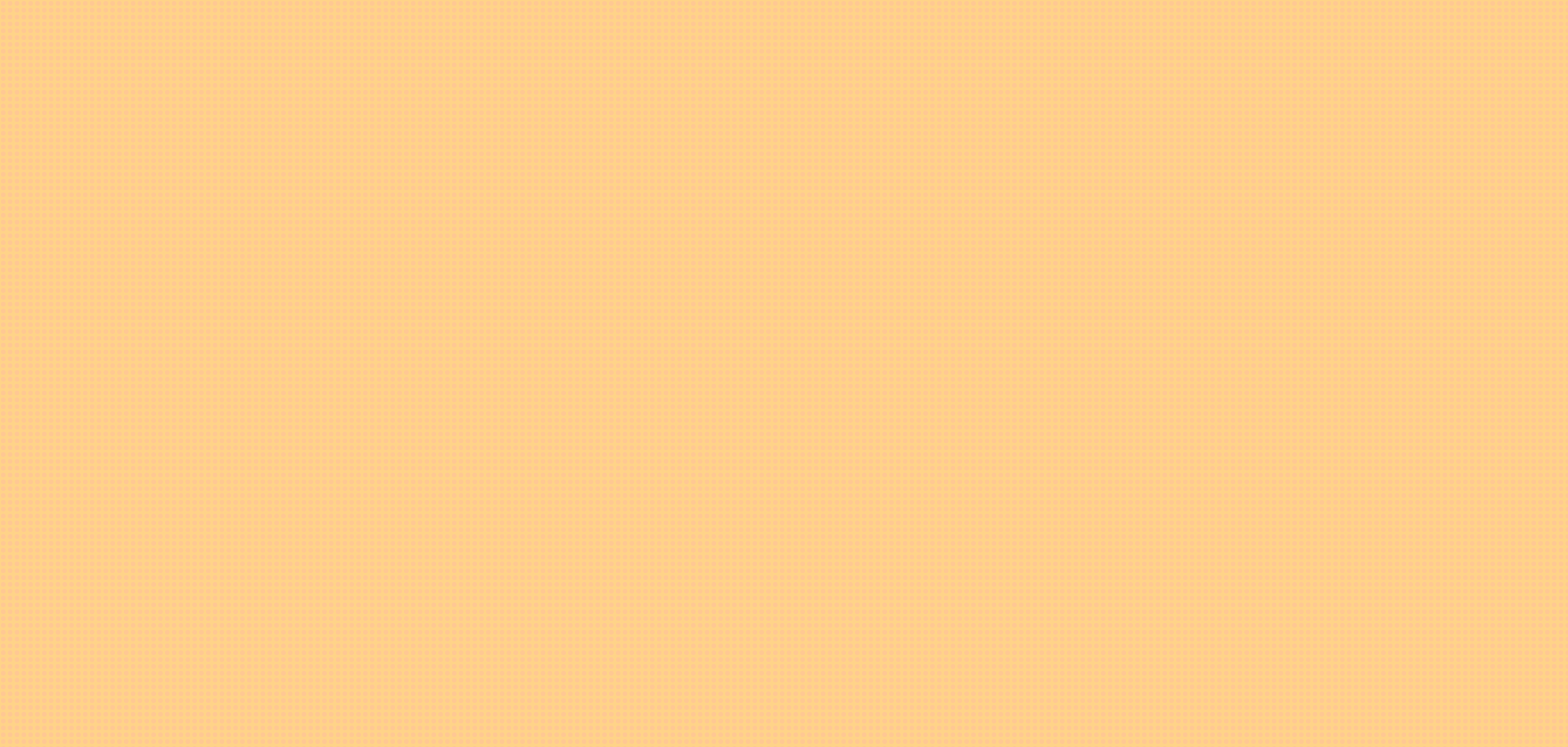 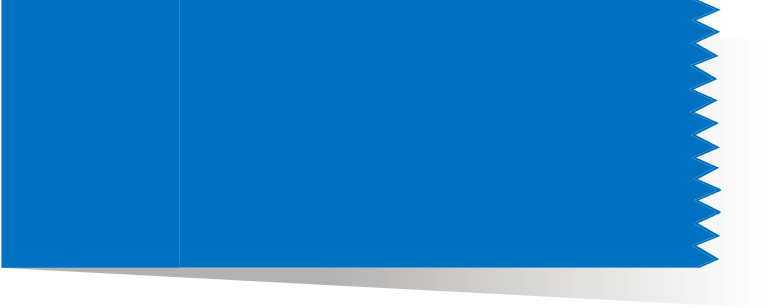 Hồ Hoàn Kiếm là nơi quen thuộc với rất nhiều người. Cảnh đẹp lộng lẫy từ ngọn cỏ, hàng cây cho tới nước hồ trong xanh gợn sóng.
   Mùa hè, sau những cơn mưa rào, nước hồ đầy lên, màu nước như bớt xanh hơn. Trong dông gió, hồ nổi sóng. Nhưng dông gió đến đâu thì mặt hồ vẫn chỉ lăn tăn sóng gợn, trầm mặc giữa thinh không, soi bóng những áng mây nổi rồi lại tan.
   Về mùa đông, nước hồ cạn đi, sâu xuống, chân cầu Thê Húc bỗng cao hơn, lênh khênh. Trong cái lạnh bao trùm phố phường Hà Nội, nước hồ lặng trong sương, một màn sương trong nhẹ và mỏng như khăn voan. Hồ hiện ra vẻ cổ kính với những cành khô lá vàng in bóng xuống mặt nước lặng thinh.
   Có lẽ tưng bừng nhất là vào dịp tết Nguyên đán, hồ được trang điểm lộng lẫy bởi đèn đủ màu, cờ bay phất phới và hoa rực rỡ. Trong mưa bay, người người đi trẩy hội. Ngàn vạn tiếng rao, tiếng mời chào của người bán hàng rong cất lên như chim hót mùa xuân.
   Nhưng hồ Hoàn Kiếm đẹp hơn cả là về mùa thu. Mùa thu Hà Nội dường như không có gió lớn, dù để nước hồ lắng sâu. Ánh nắng mùa thu lại tươi nên mặt hồ ngời lên như ánh mắt thanh xuân. Những cây liễu bên hồ xanh mướt, lá bay dịu dàng như mái tóc thiếu nữ. Những cây đa cổ thụ xanh tốt và tráng kiện như những lão tướng, hàng rễ rủ như những bộ râu oai hùng. Trong đền Ngọc Sơn có nhiều tiếng chim ríu rít, tiếng hót của chim non, của ước mơ bay bổng.
   Từng ánh nước của hồ Hoàn Kiếm có biết bao người đã ngắm, từng bóng cây nơi này có biết bao người đã ngồi hóng mát, nghỉ ngơi và thầm nghĩ về cuộc sống của mình ở một góc nhỏ nào trên trái đất này.
c. Trong phần thân bài, cảnh hồ Hoàn Kiếm được tả vào những thời gian nào? Những từ ngữ nào giúp em nhận ra trình tự đó?
Mùa hè, những cơn mưa rào, dông gió
Mùa hè
Mùa đông, cái lạnh bao trùm, màn sương
Mùa đông
Dịp Tết Nguyên đán, mưa bay, trẩy hội, chim hót mùa xuân
Mùa xuân
Mùa thu, mùa thu Hà Nội, ánh nắng mùa thu
Mùa thu
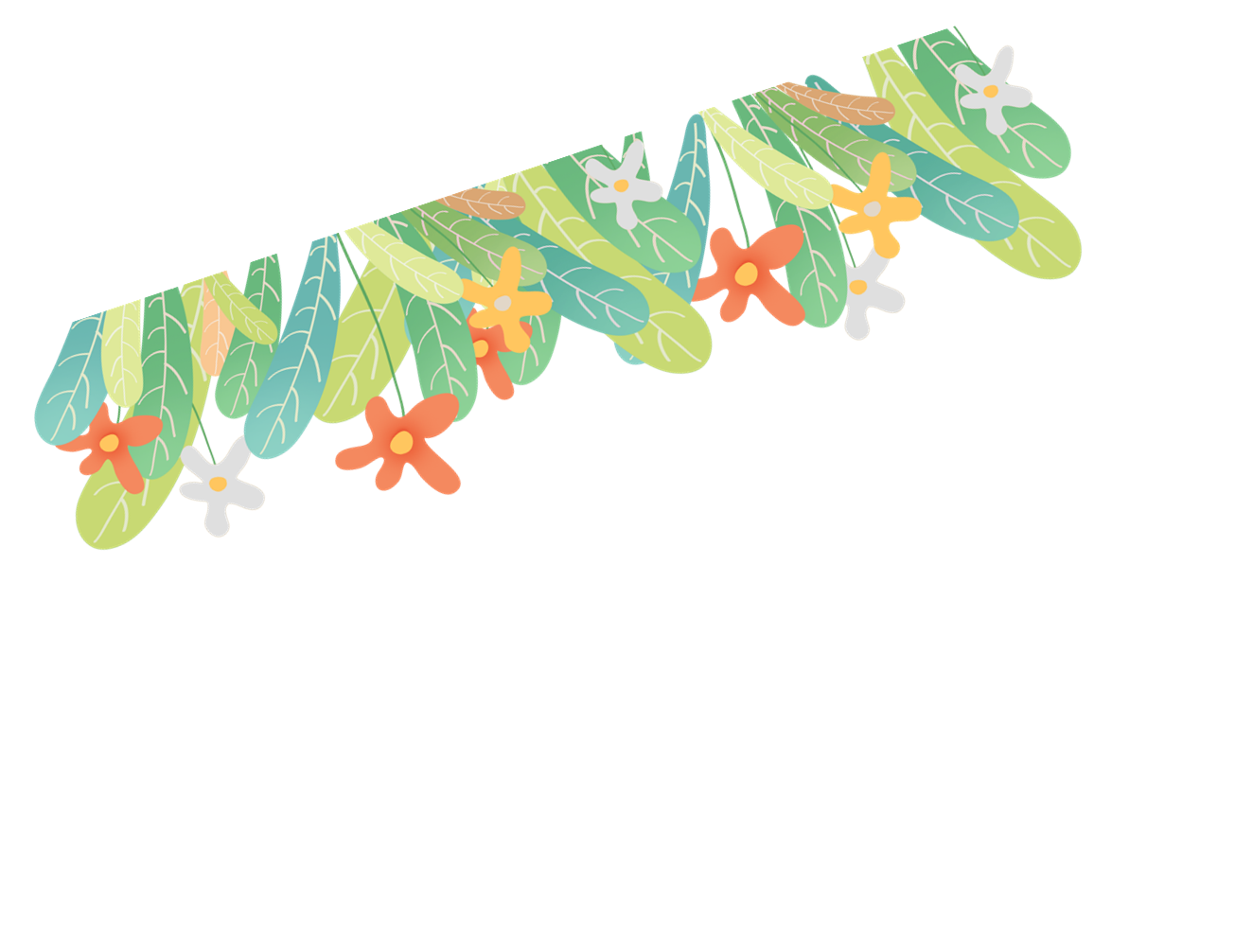 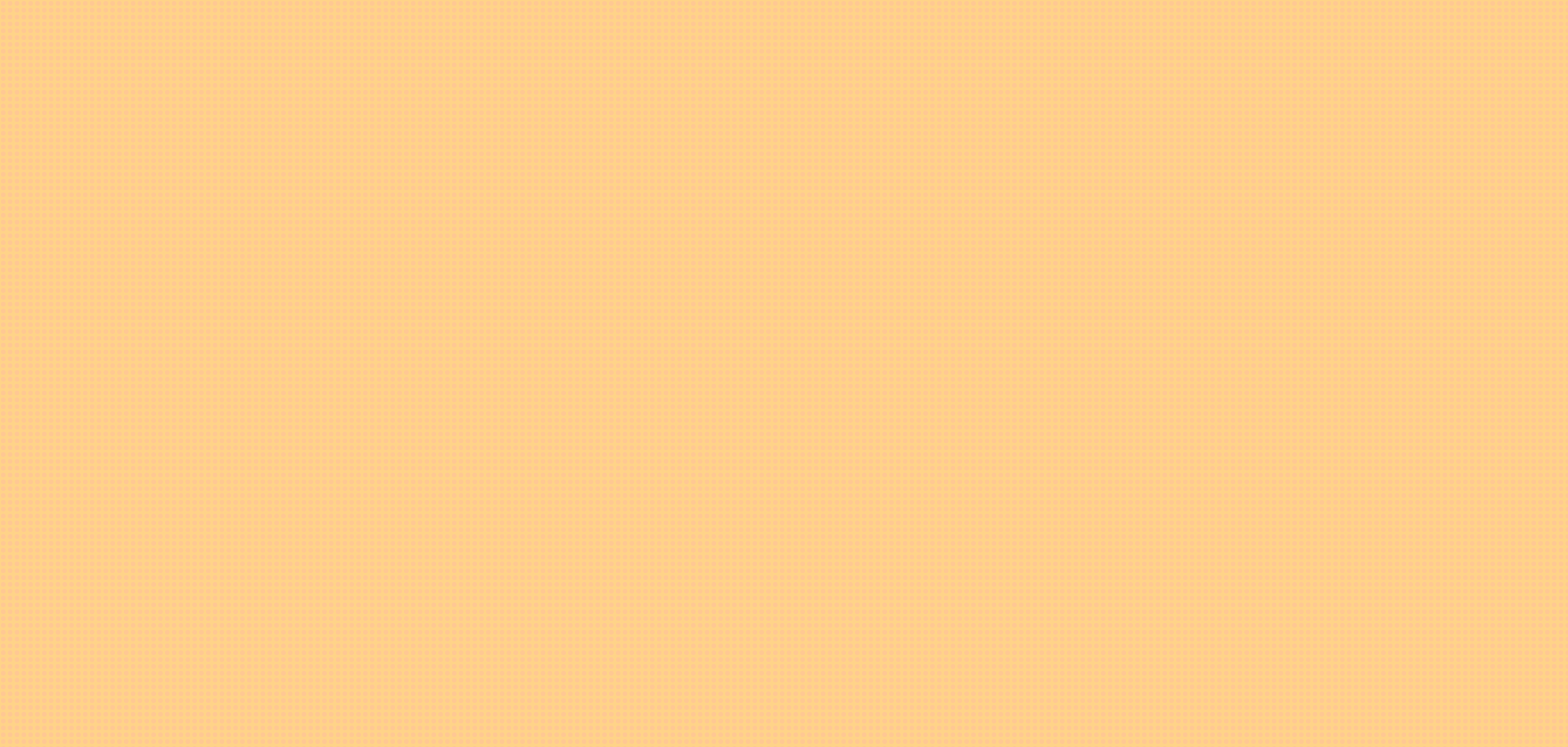 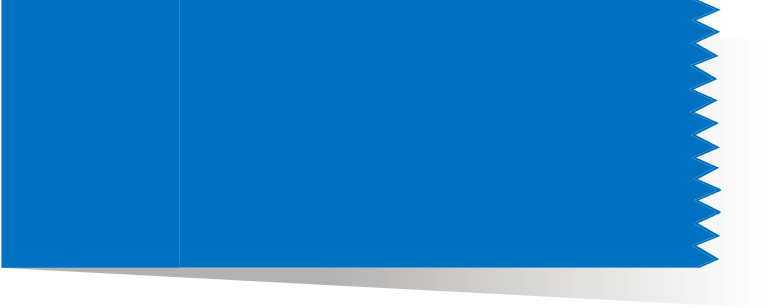 d. Theo trình tự miêu tả trong bài, người đọc cảm nhận được đặc điểm gì của cảnh hồ Hoàn Kiếm?
Hồ Hoàn Kiếm là nơi quen thuộc với rất nhiều người. Cảnh đẹp lộng lẫy từ ngọn cỏ, hàng cây cho tới nước hồ trong xanh gợn sóng.
   Mùa hè, sau những cơn mưa rào, nước hồ đầy lên, màu nước như bớt xanh hơn. Trong dông gió, hồ nổi sóng. Nhưng dông gió đến đâu thì mặt hồ vẫn chỉ lăn tăn sóng gợn, trầm mặc giữa thinh không, soi bóng những áng mây nổi rồi lại tan.
   Về mùa đông, nước hồ cạn đi, sâu xuống, chân cầu Thê Húc bỗng cao hơn, lênh khênh. Trong cái lạnh bao trùm phố phường Hà Nội, nước hồ lặng trong sương, một màn sương trong nhẹ và mỏng như khăn voan. Hồ hiện ra vẻ cổ kính với những cành khô lá vàng in bóng xuống mặt nước lặng thinh.
   Có lẽ tưng bừng nhất là vào dịp tết Nguyên đán, hồ được trang điểm lộng lẫy bởi đèn đủ màu, cờ bay phất phới và hoa rực rỡ. Trong mưa bay, người người đi trảy hội. Ngàn vạn tiếng rao, tiếng mời chào của người bán hàng rong cất lên như chim hót mùa xuân.
   Nhưng hồ Hoàn Kiếm đẹp hơn cả là về mùa thu. Mùa thu Hà Nội dường như không có gió lớn, dù để nước hồ lắng sâu. Ánh nắng mùa thu lại tươi nên mặt hồ ngời lên như ánh mắt thanh xuân. Những cây liễu bên hồ xanh mướt, lá bay dịu dàng như mái tóc thiếu nữ. Những cây đa cổ thụ xanh tốt và tráng kiện như những lão tướng, hàng rễ rủ như những bộ râu oai hùng. Trong đền Ngọc Sơn có nhiều tiếng chim ríu rít, tiếng hót của chim non, của ước mơ bay bổng.
   Từng ánh nước của hồ Hoàn Kiếm có biết bao người đã ngắm, từng bóng cây nơi này có biết bao người đã ngồi hóng mát, nghỉ ngơi và thầm nghĩ về cuộc sống của mình ở một góc nhỏ nào trên trái đất này.
Tả phong cảnh theo mùa, tác giả đã giúp người đọc cảm nhận được nhiều vẻ đẹp, nhiều đặc điểm của hồ Hoàn Kiếm (theo hành trình cả năm). Theo tác giả, cảnh hồ Hoàn Kiếm đẹp nhất vào mùa thu nên nhà văn đã tả đặc điểm hồ Hoàn Kiếm vào mùa thu sau cùng.
2. Em học được những gì về cách miêu tả phong cảnh từ bài văn trên?
Sử dụng nhiều hình ảnh so sánh để làm nổi bật đặc điểm từng cảnh vật.
Trình tự miêu tả (miêu tả theo trình tự thời gian)
Sử dụng nhiều giác quan để quan sát, cảm nhận cảnh vật.
Cách tả cảnh vật ở bài Đà Lạt và bài Bốn mùa trong ánh nước có gì khác nhau?
3. So sánh trình tự miêu tả của bài Bốn mùa trong ánh nước với bài Đà Lạt.
Bài Đà Lạt: Tả theo trình tự không gian, tả từng bộ phận/ từng vẻ đẹp của phong cảnh.
Bài Bốn mùa trong ánh nước: tả theo trình tự thời gian 4 mùa, mỗi mùa hiện ra trong trí nhớ/ kí ức. Mùa yêu thích nhất được nhắc đến sau cùng.
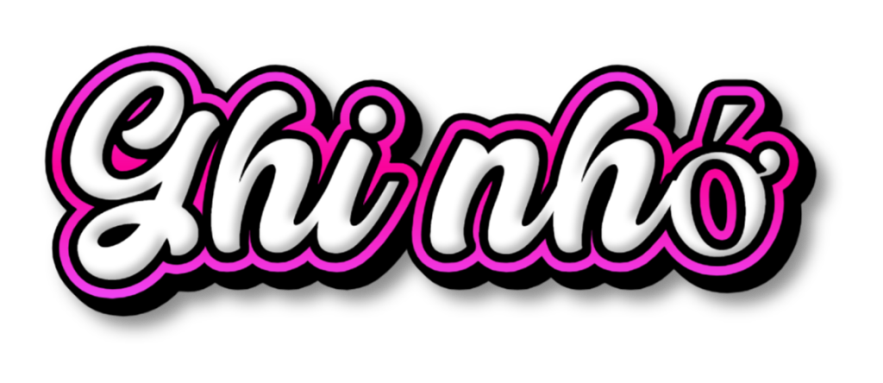 Ngoài cách tả lần lượt từng phần, từng vẻ đẹp của phong cảnh, có thể tả phong cảnh theo trình tự thời gian (theo các mùa trong năm, theo các buổi trong ngày, theo sự đổi thay của cảnh qua năm tháng,...) hoặc phối hợp cả hai cách để miêu tả.
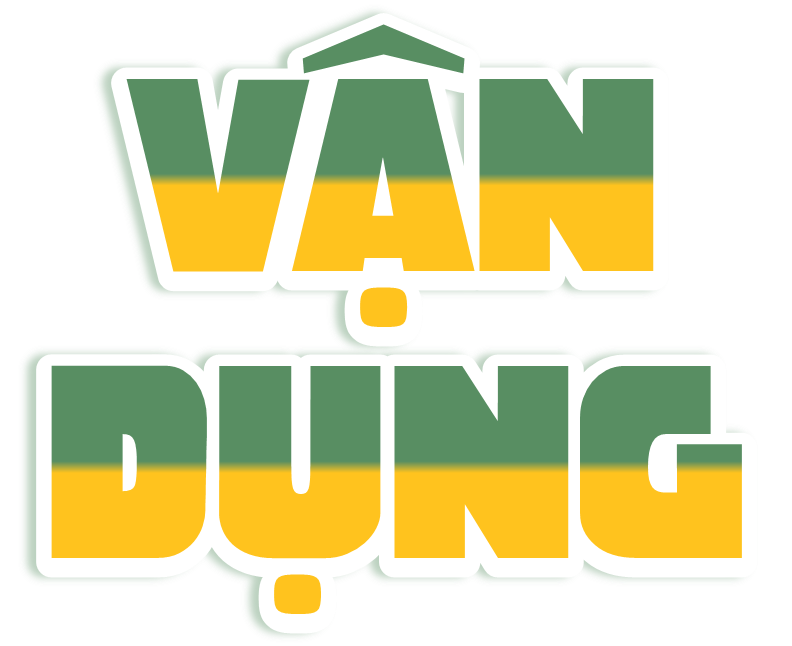 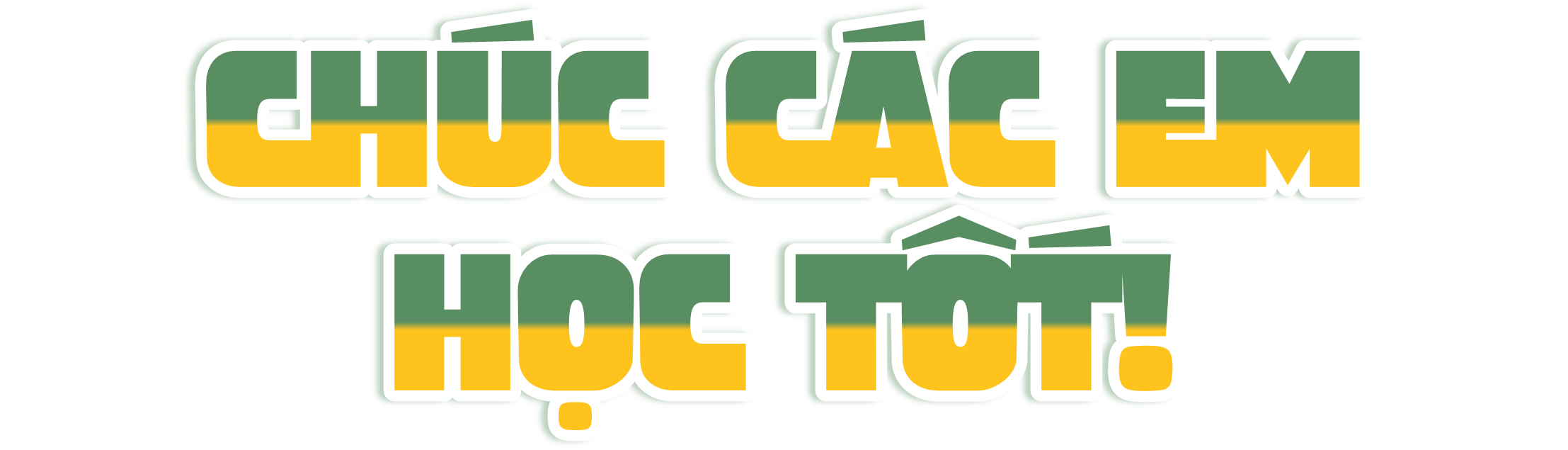 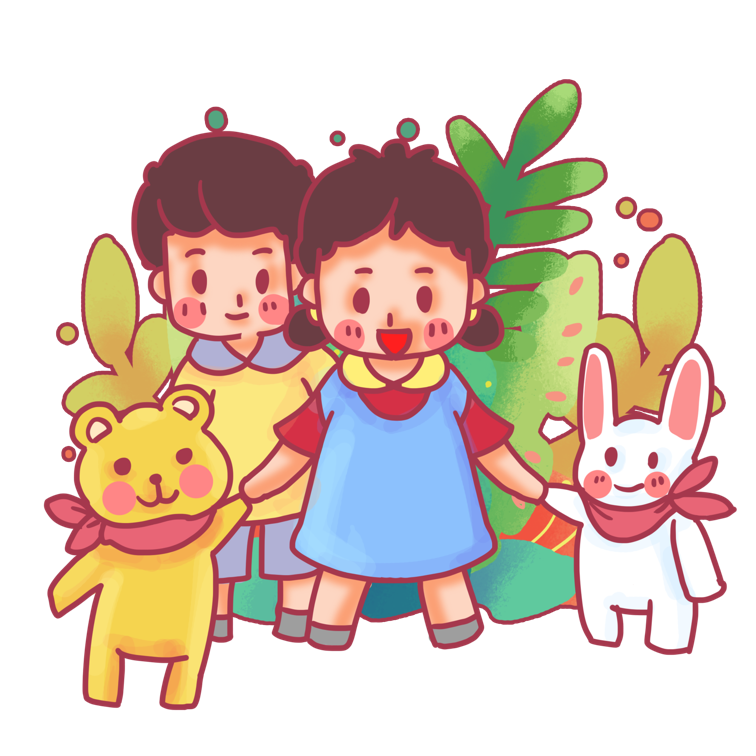